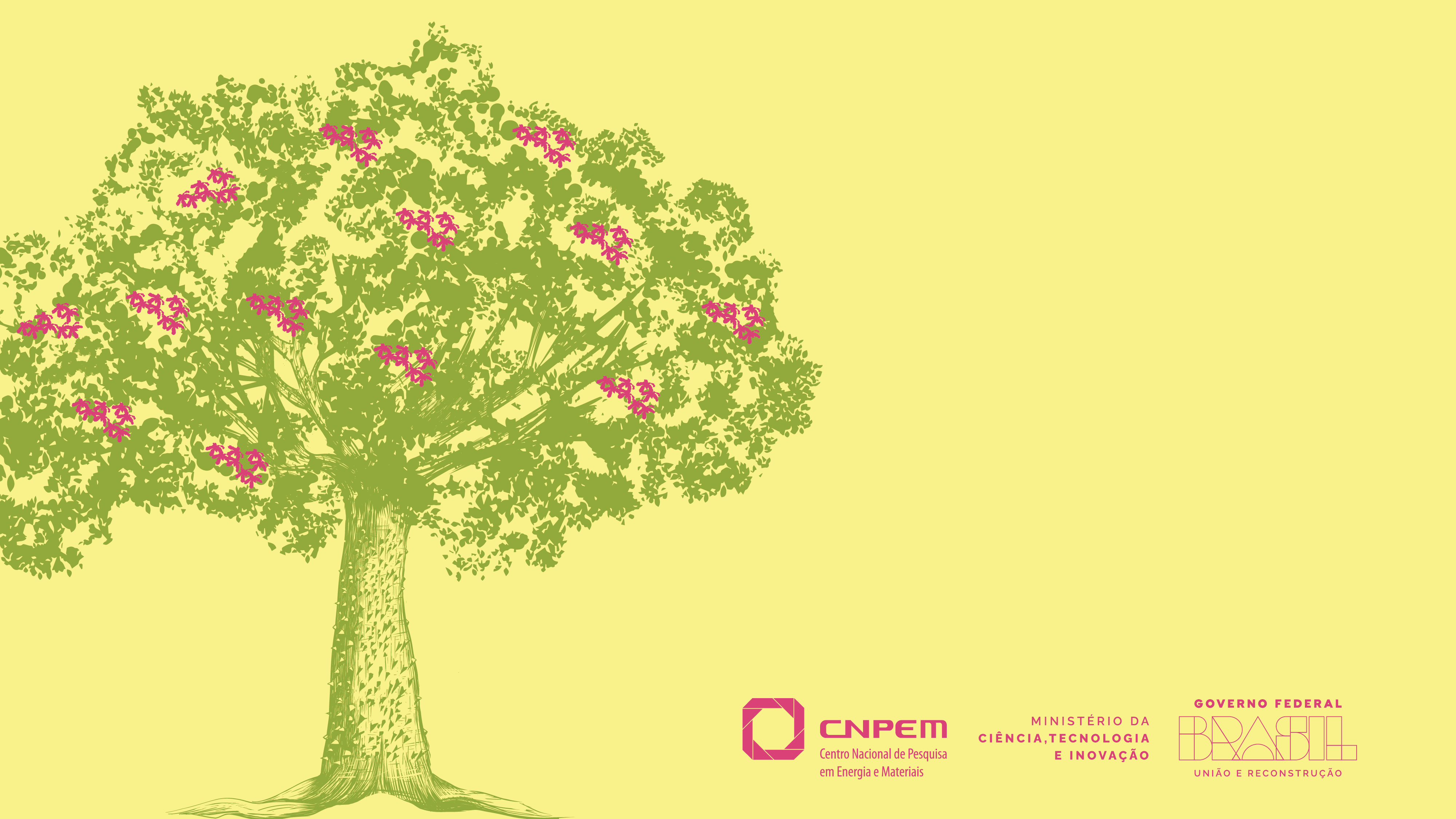 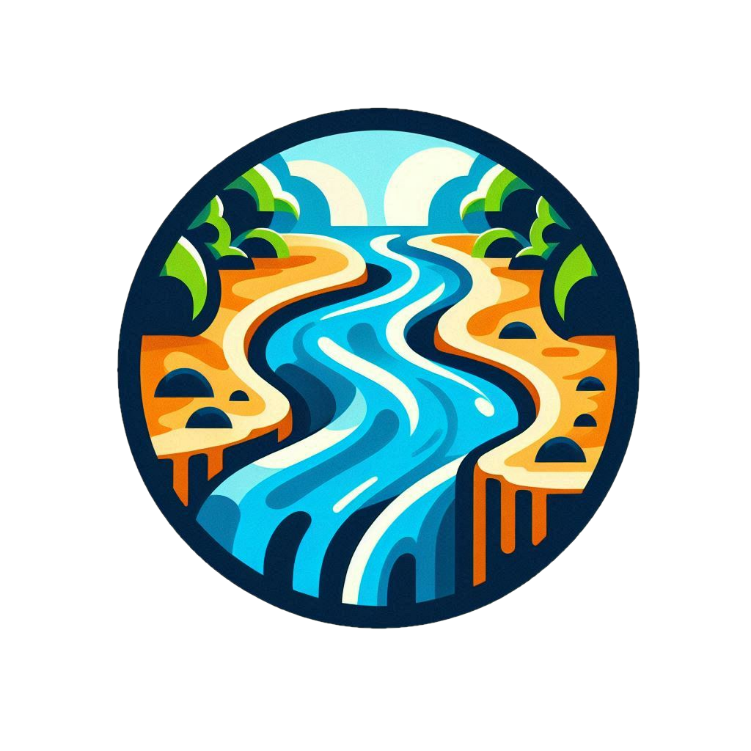 Paineira Graphical User Interface (Iguape) - Tutorial
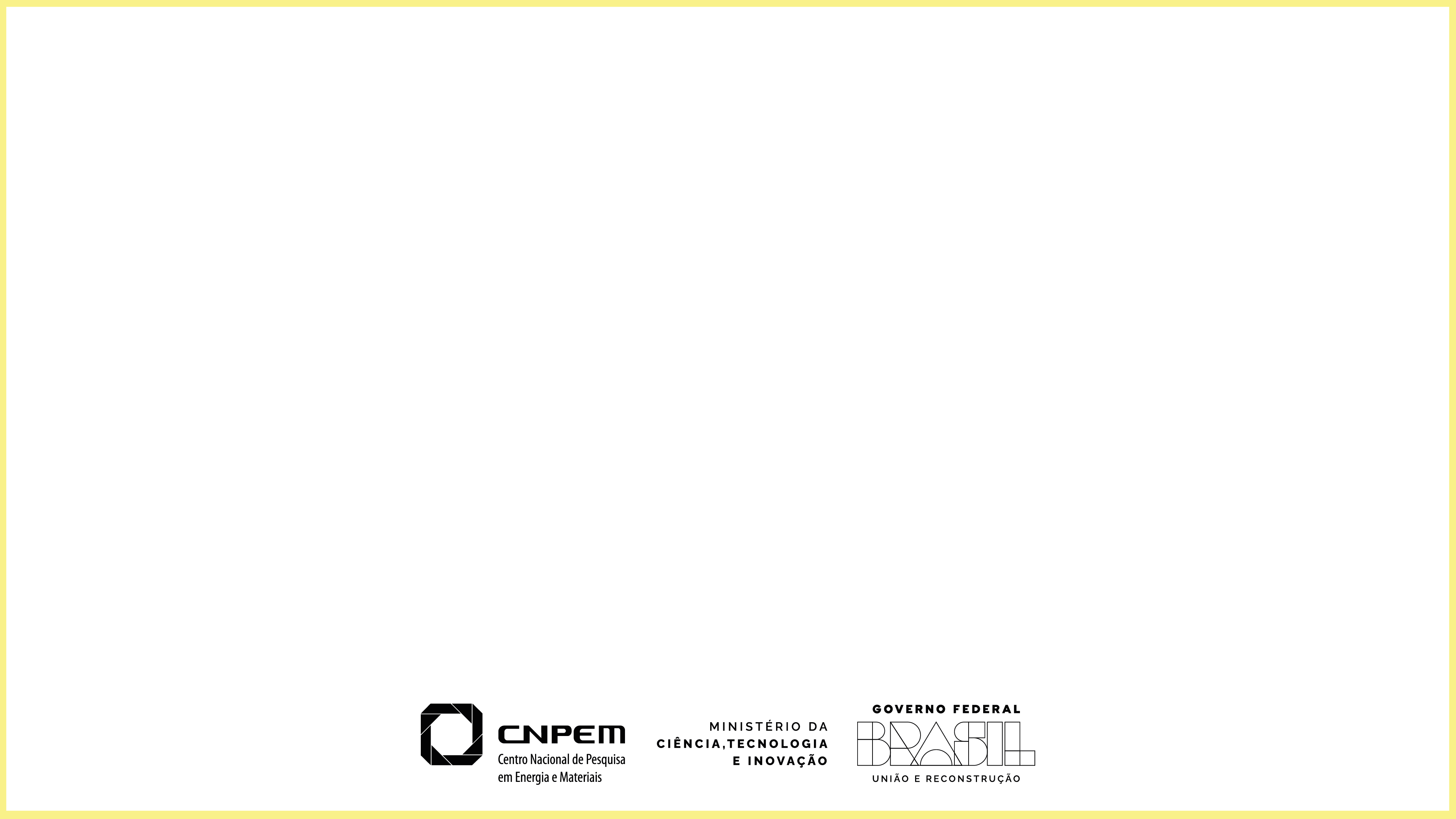 Introduction:A Python based GUI for visualization and processing of XRD data
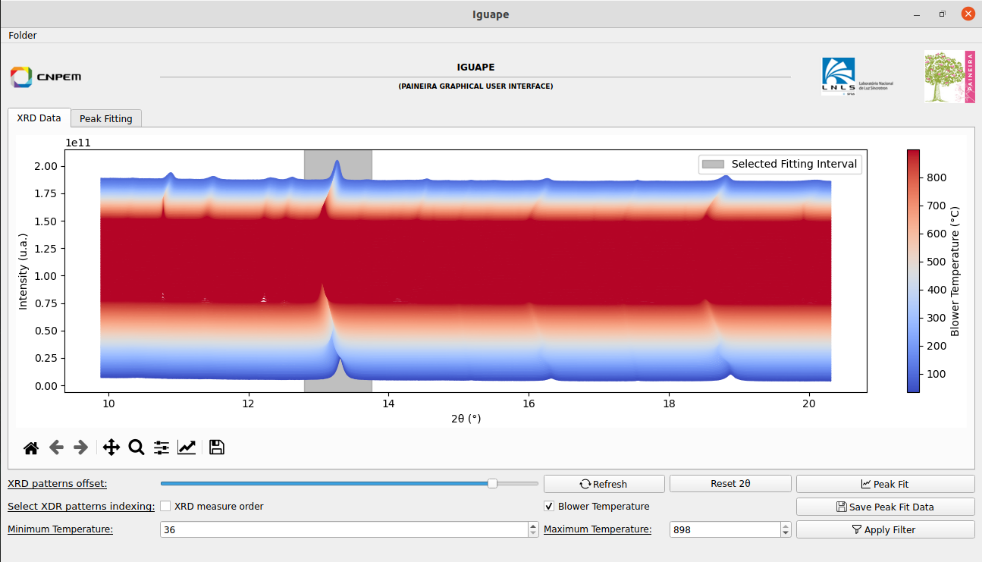 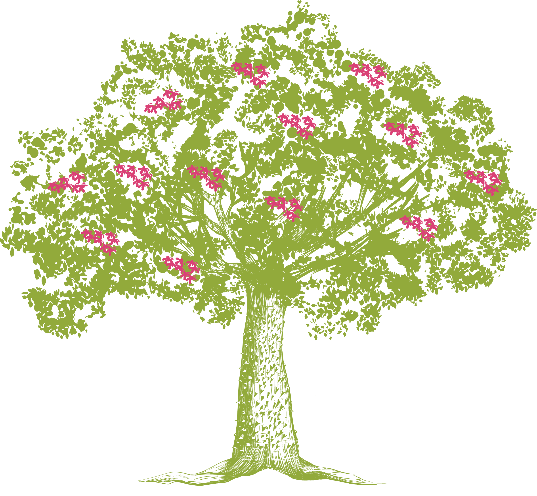 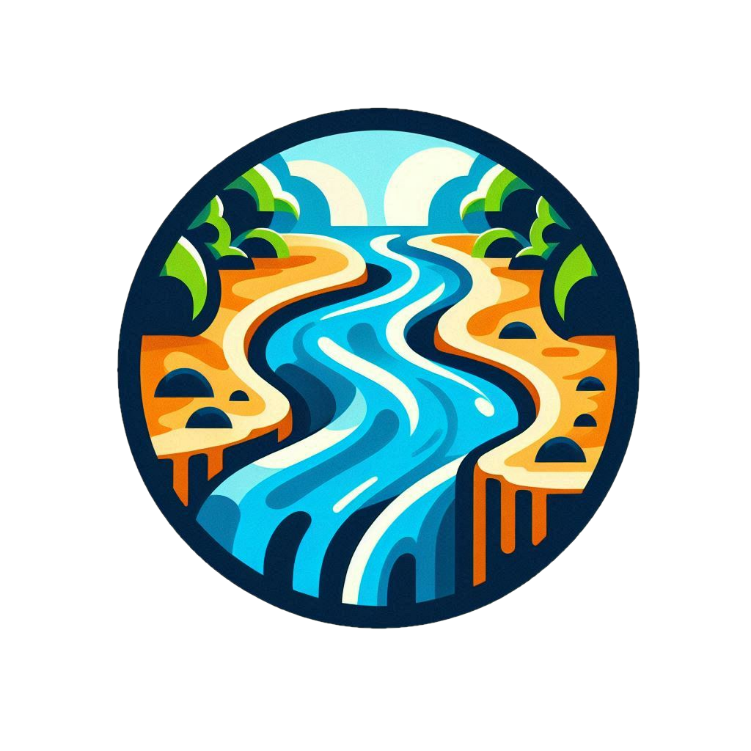 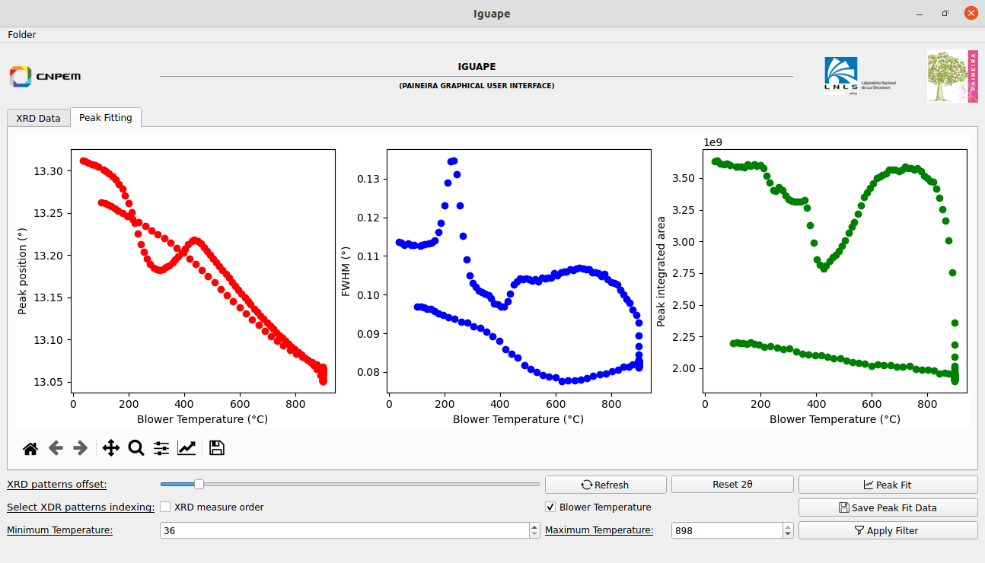 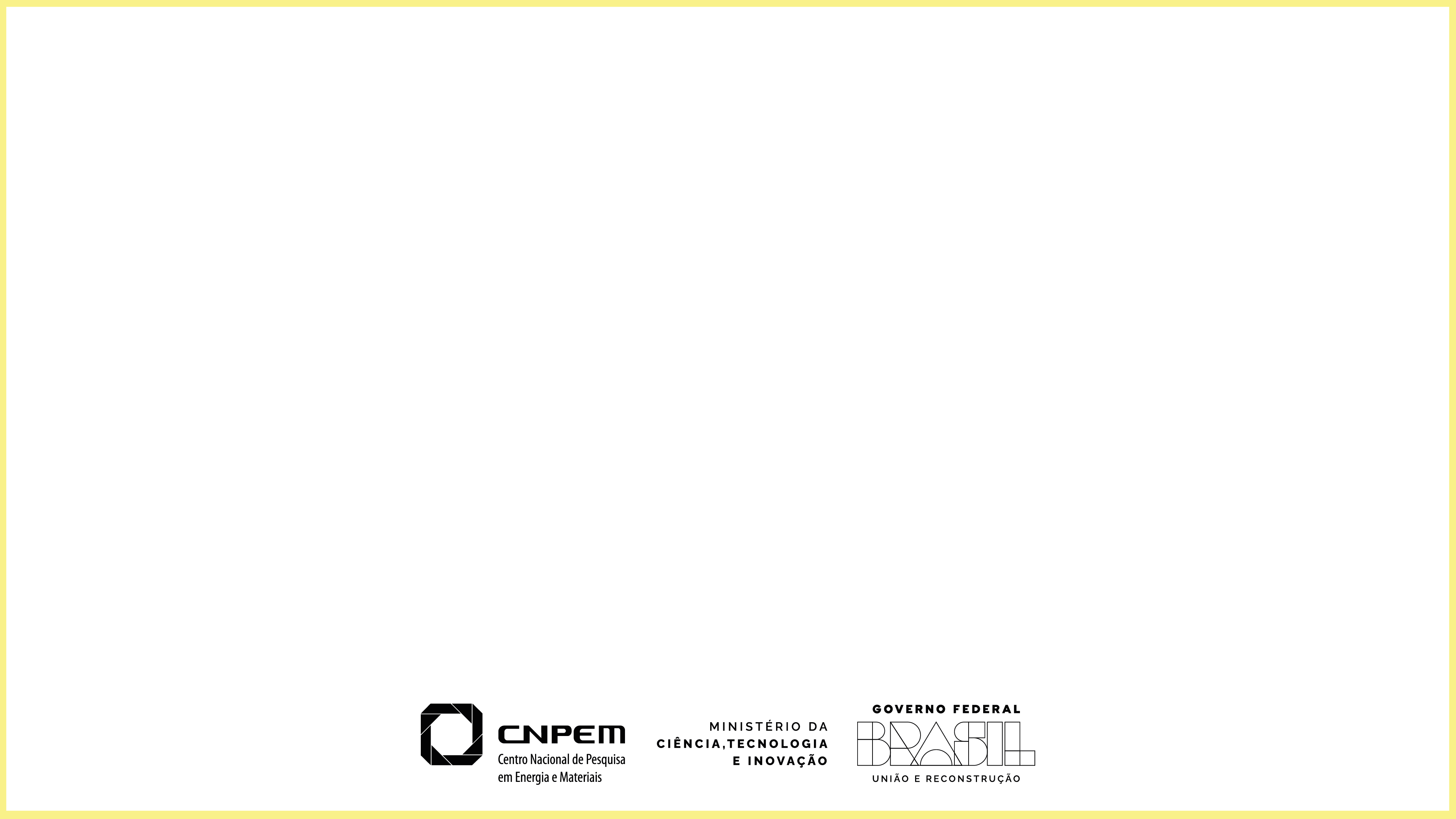 Introduction:A Python-based GUI for visualization and processing of XRD data
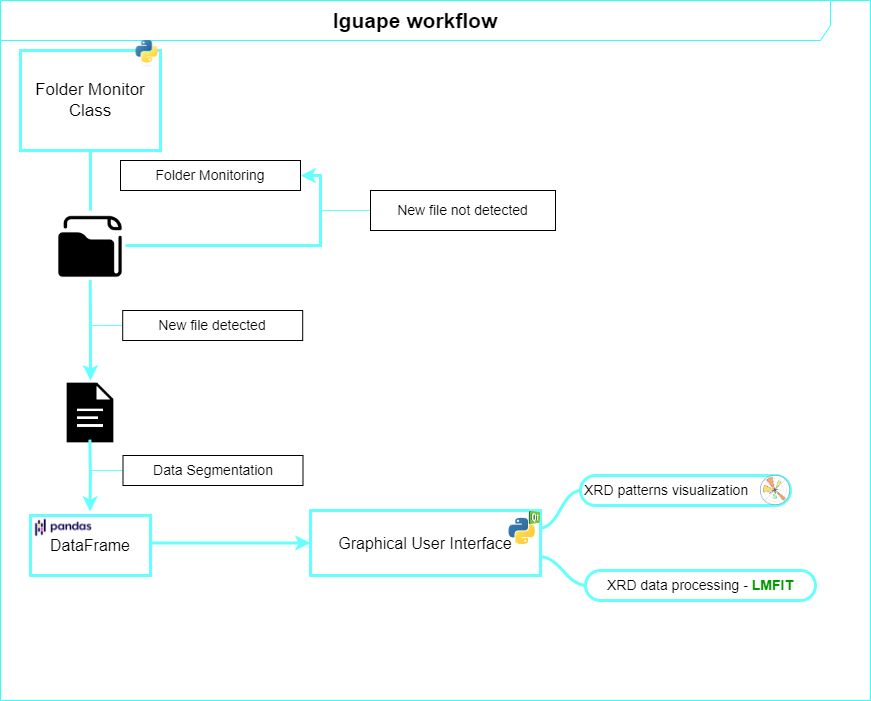 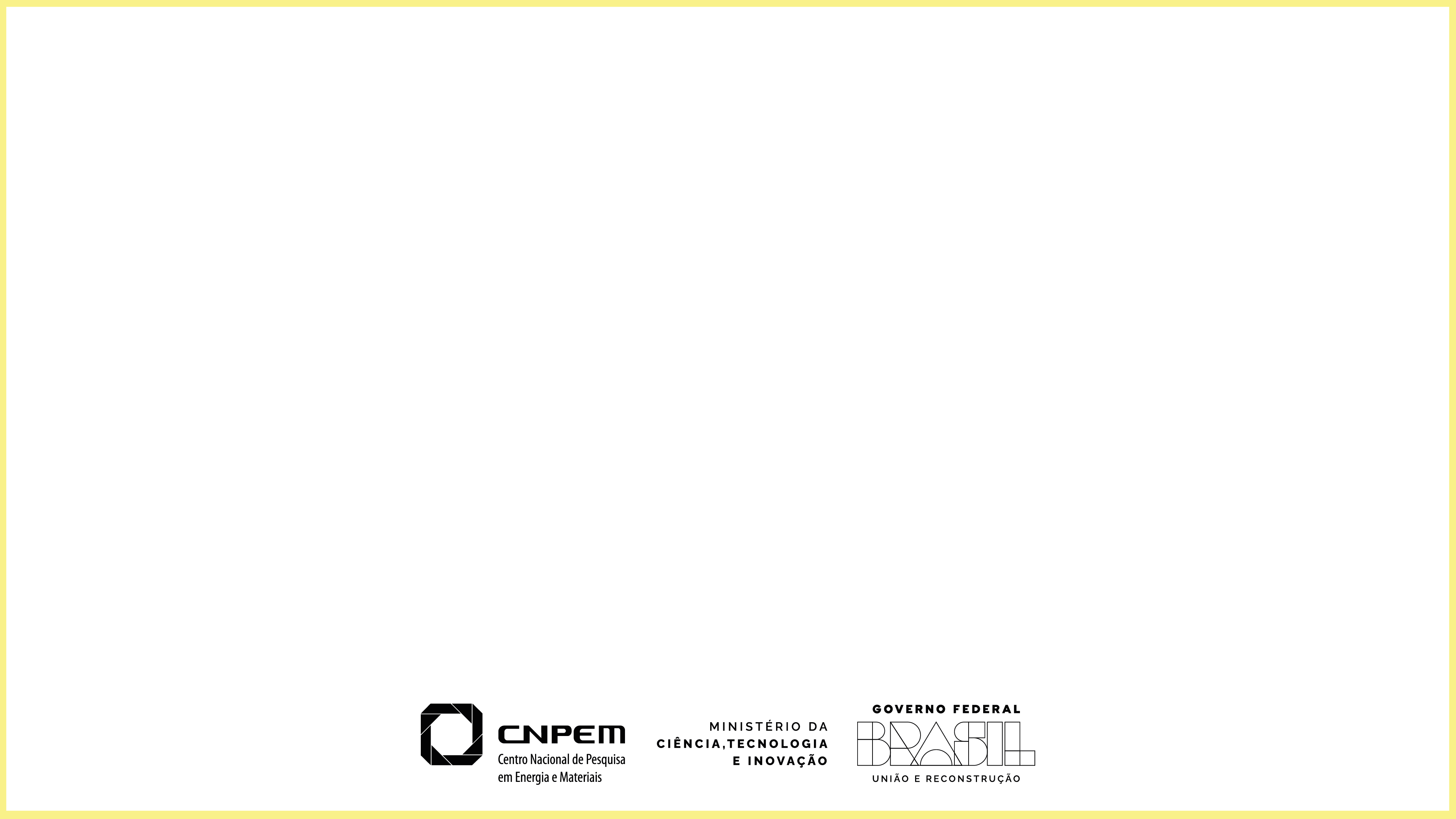 Initialization
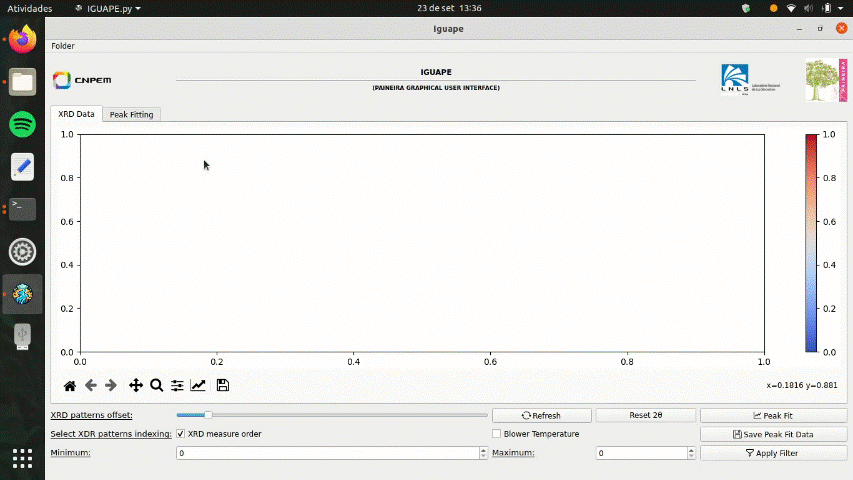 Once Iguape is initialized, you’ll need to select the merge_files folder of your experiment. Inside this folder, there should be a file called iguape_fileslist.txt, from which the Folder Monitor Class tracks the XRD data to be plotted. This file is of utmost importance and MUST NOT be deleted under any circumstance.
Operation: Common routines and featuresFigure Customization
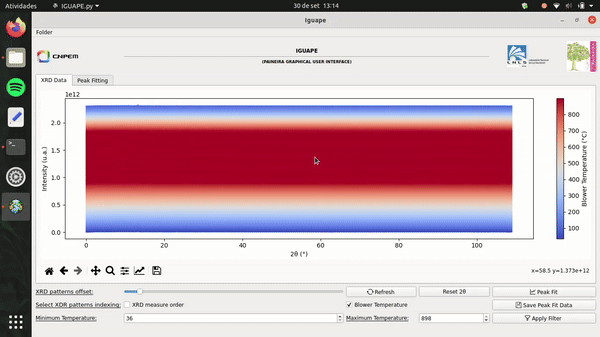 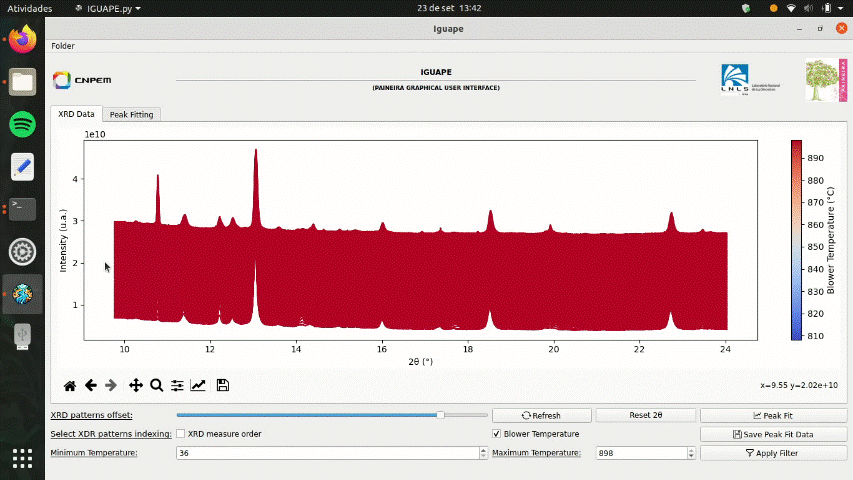 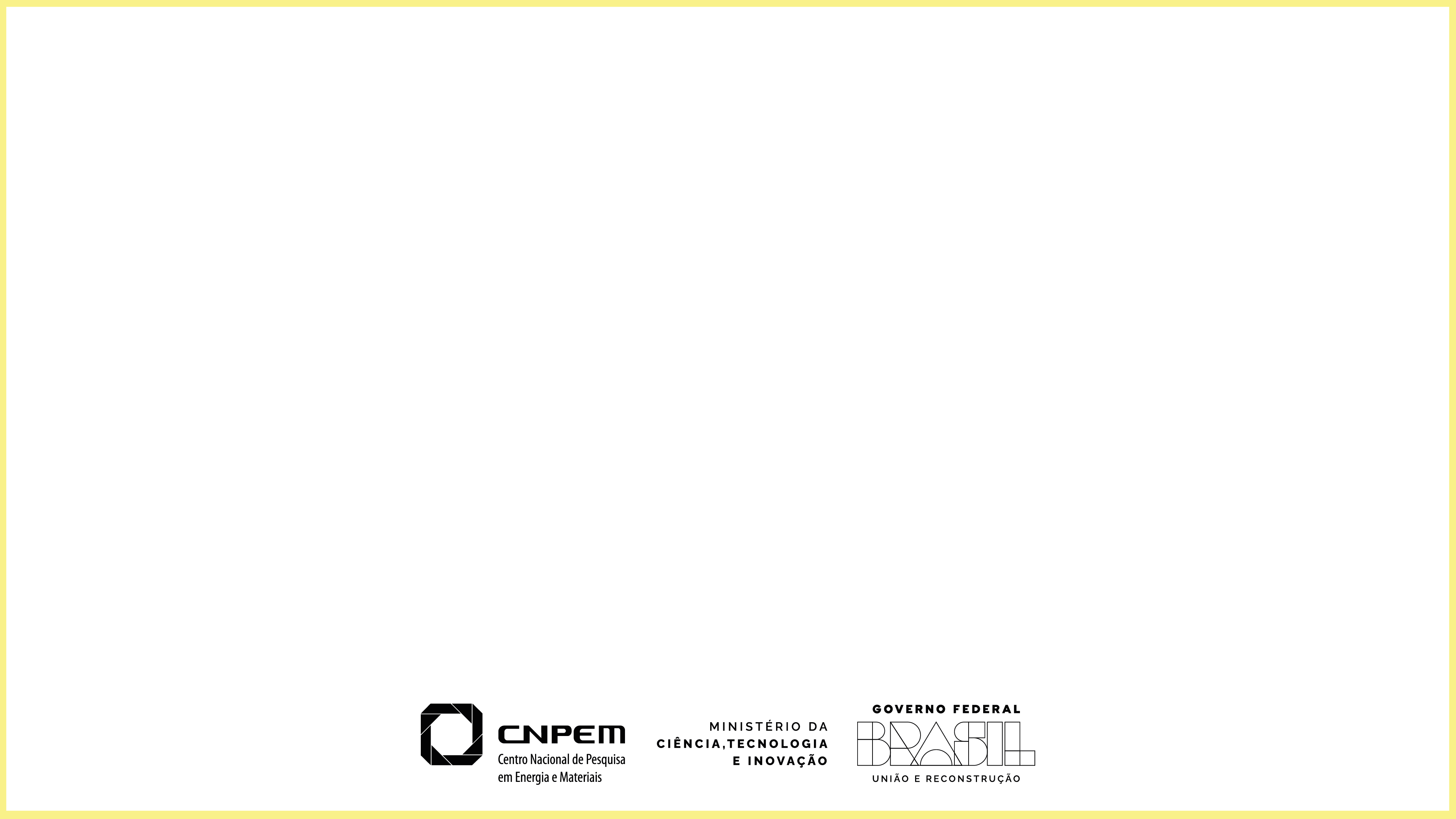 Operation: Common routines and featuresPeak Fit
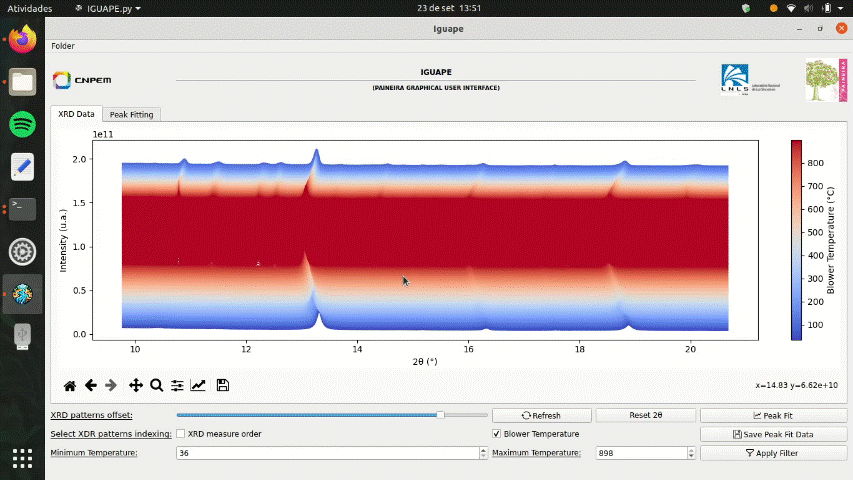 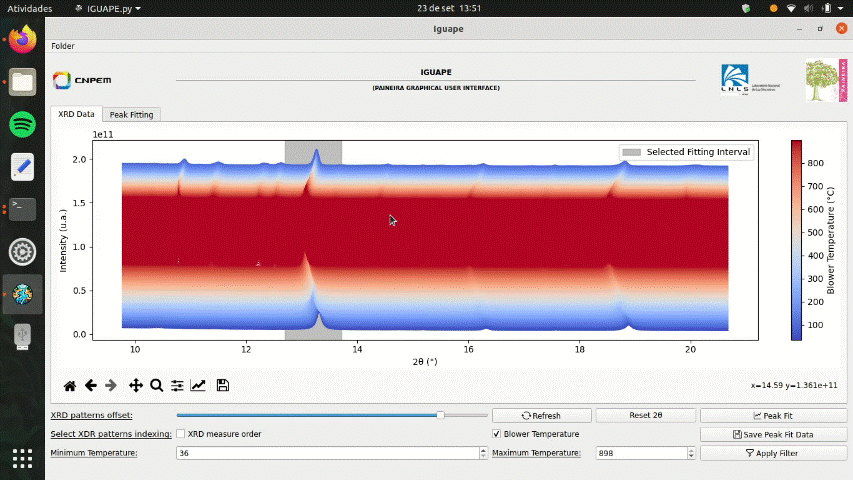 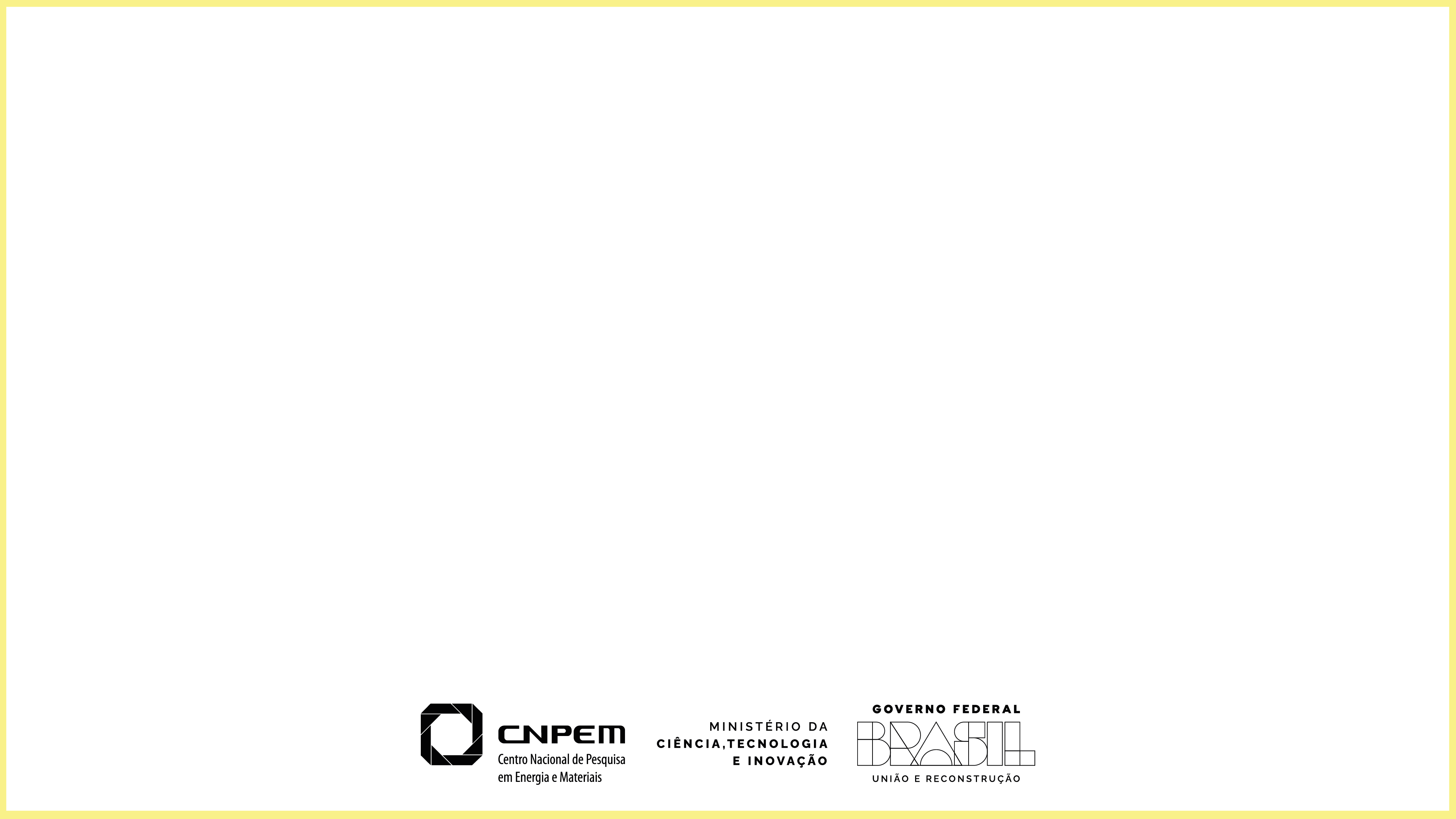 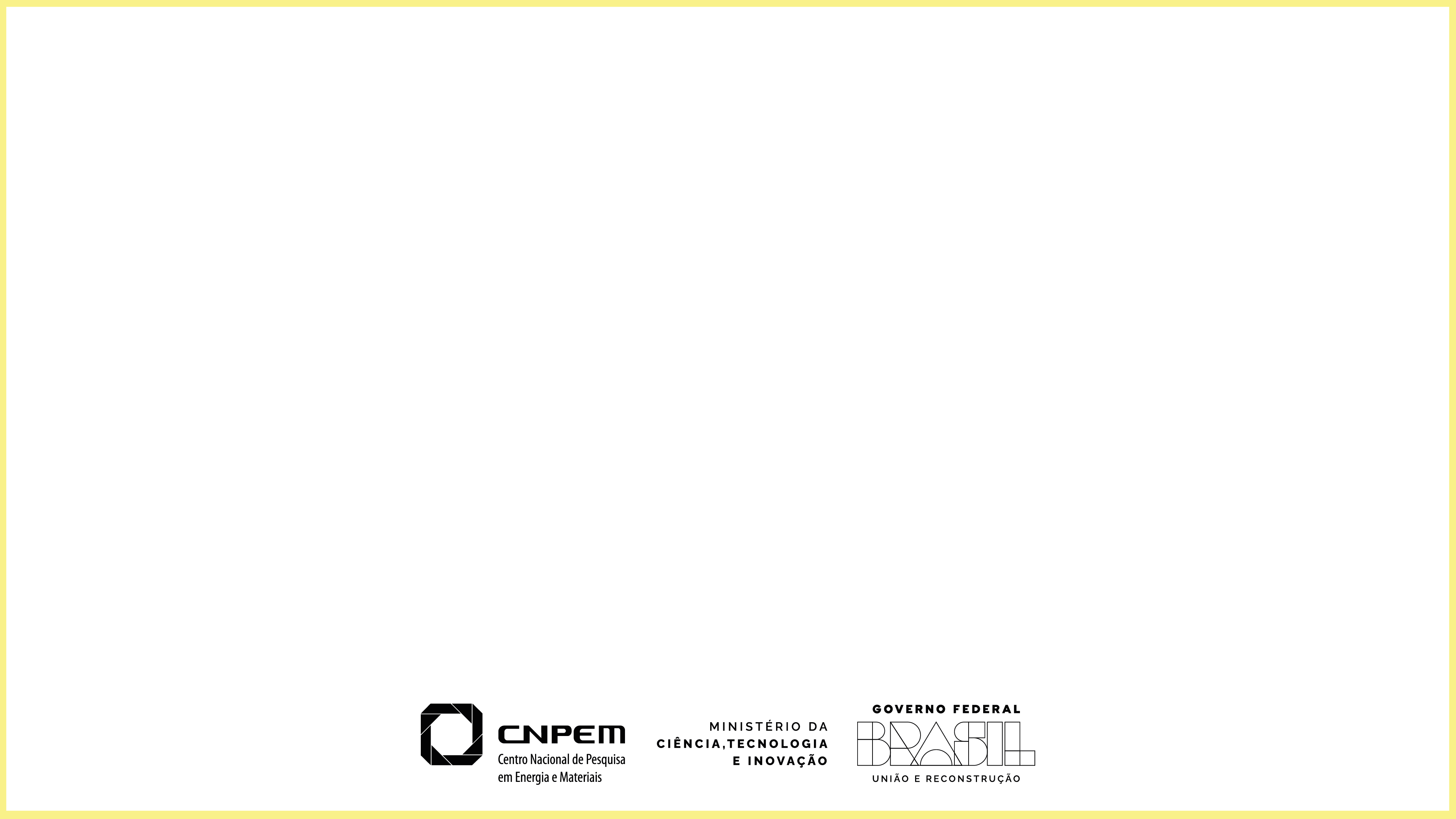 Operation: Common routines and featuresPeak Fit – part. II
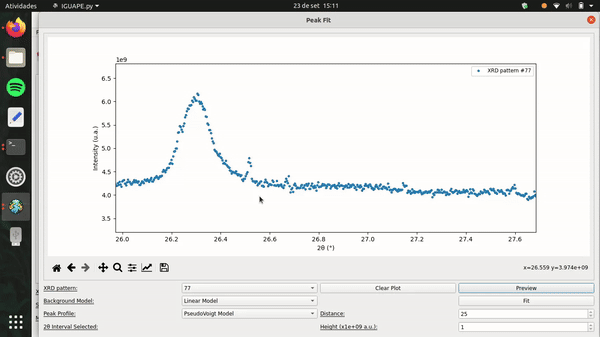 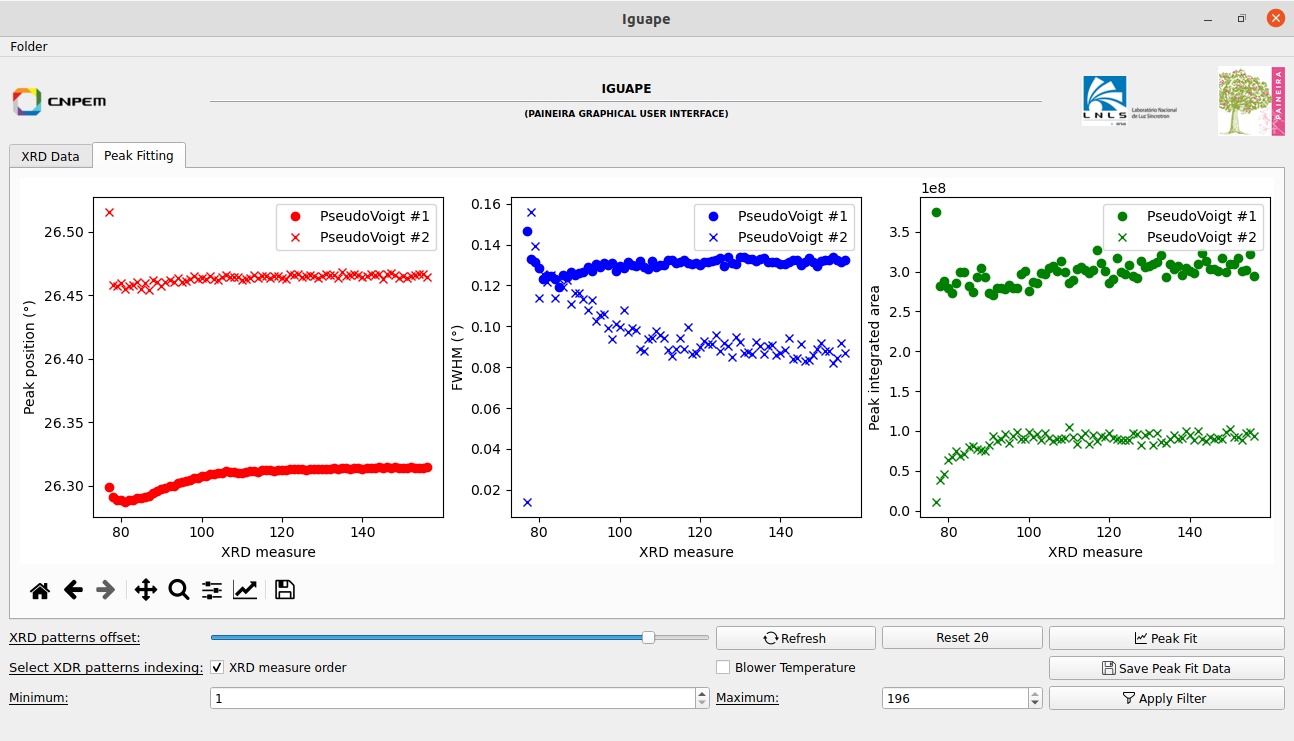 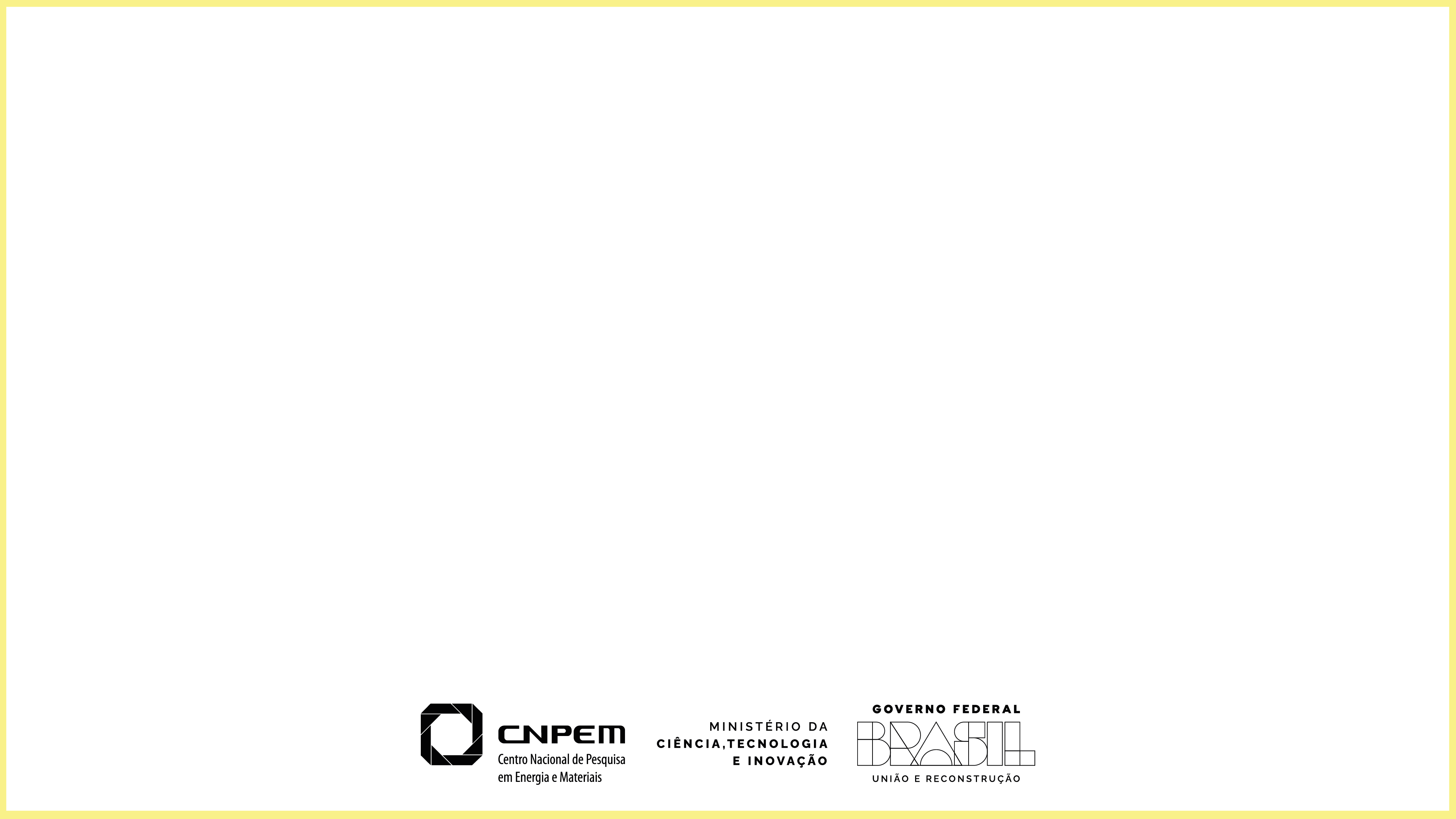 Final Considerations